1ère saison en LNA
1976
1975
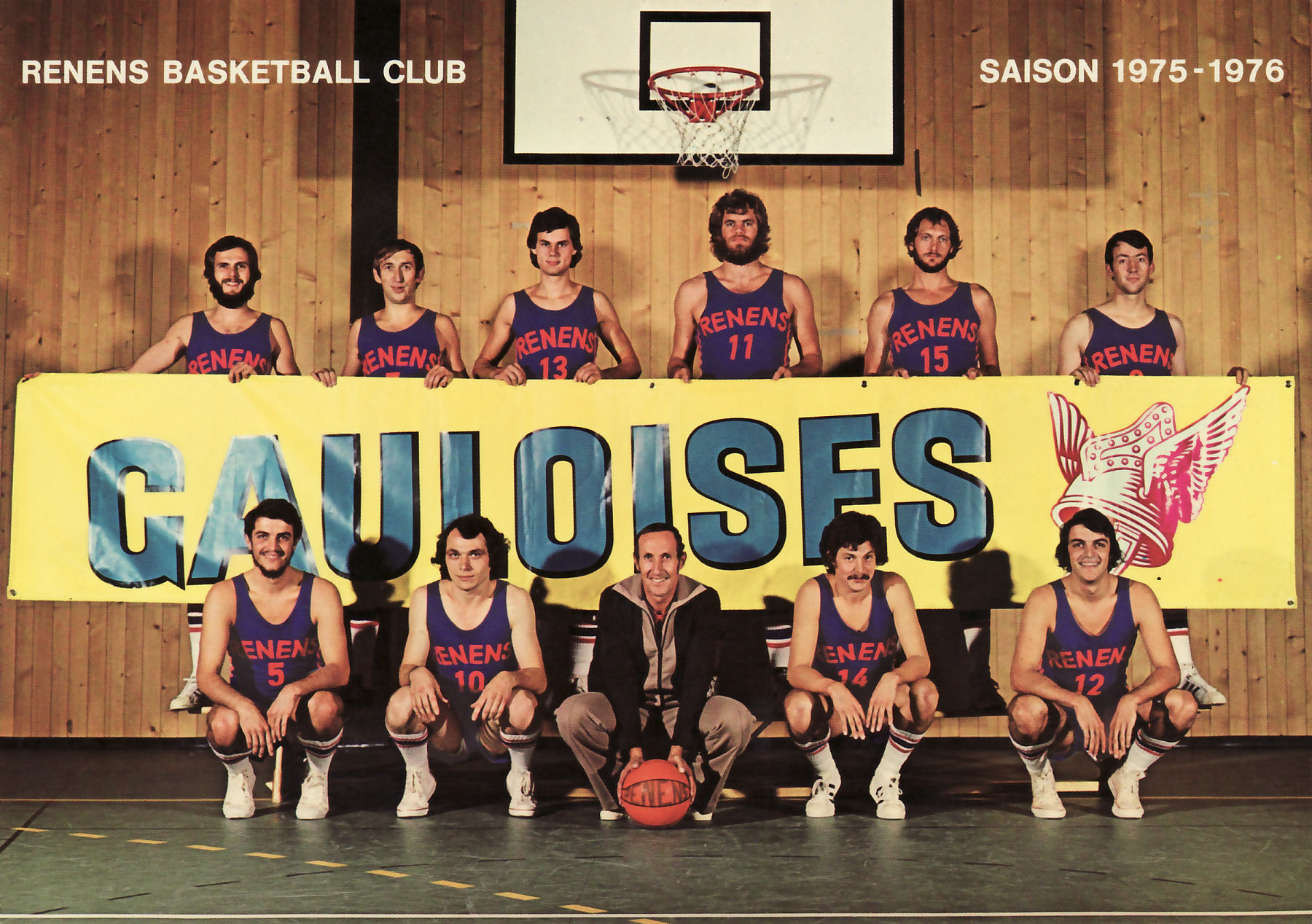 Jean-Michel 
Clerc
René
Boillat
Michel
Rossier
Paul
Wagner
Sheldon
Parker
Gilbert
Sonnay
Gérald
Cottier
Entraîneur
Jean-Pierre
Haederli
Jean-Marie
Maillard
Michel
Dirrig
Bernard
Haederli
Capitaine
01.03.2020
1
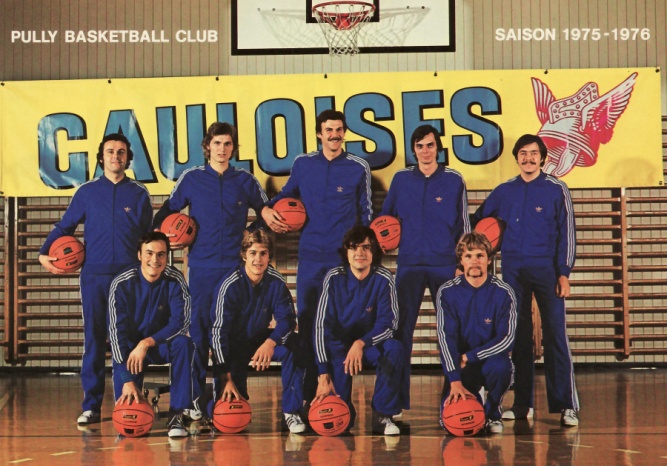 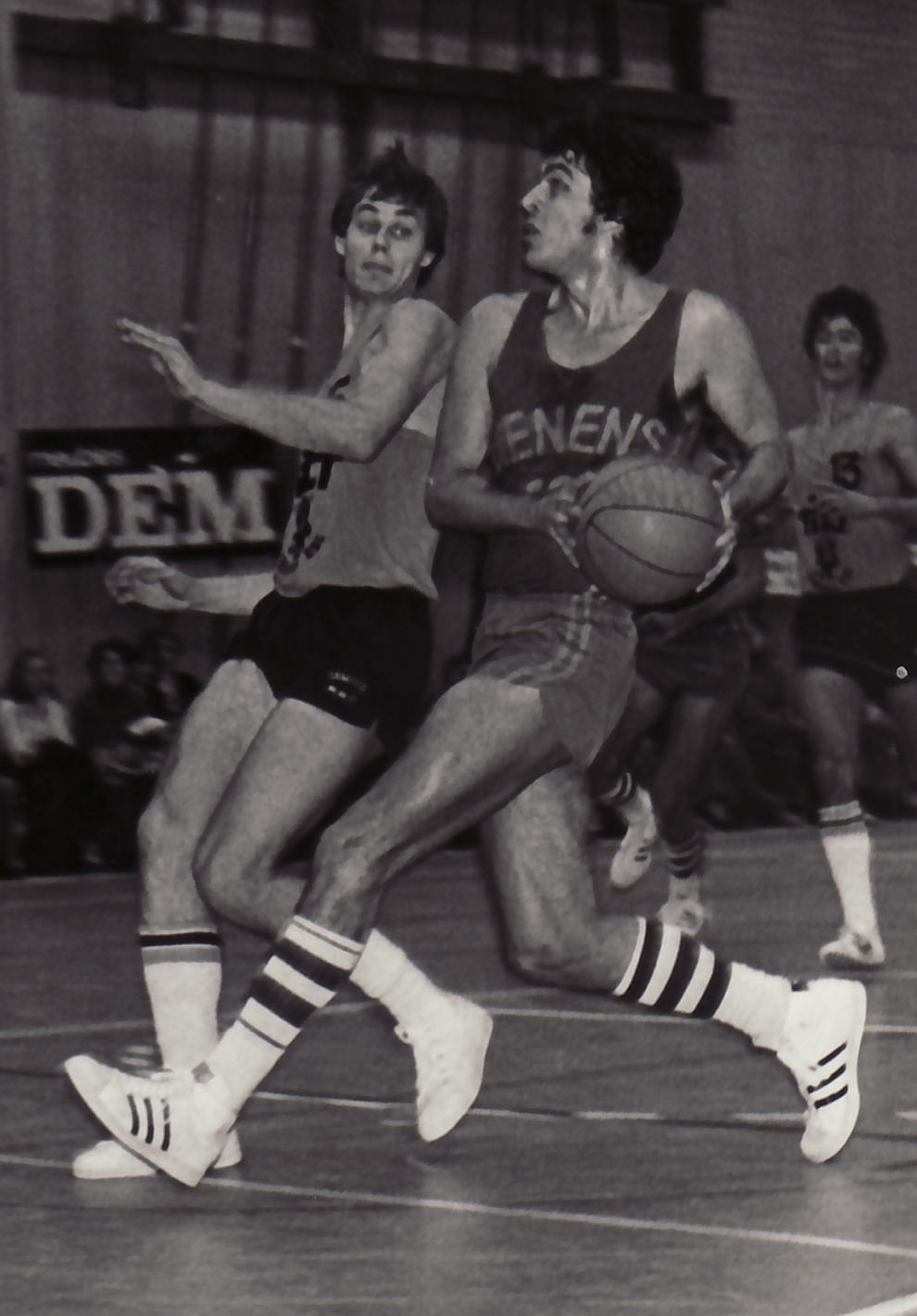 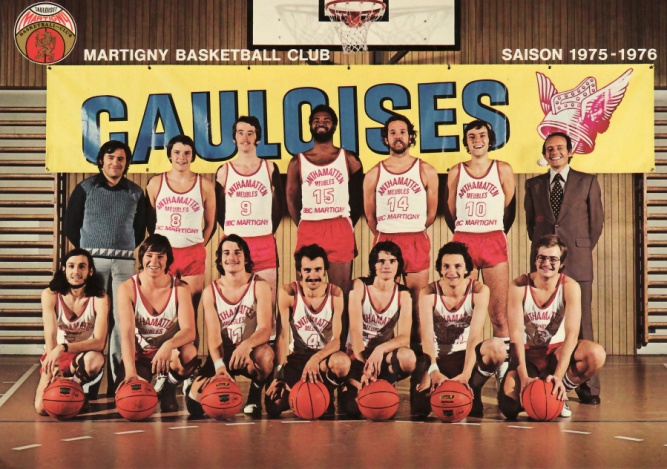 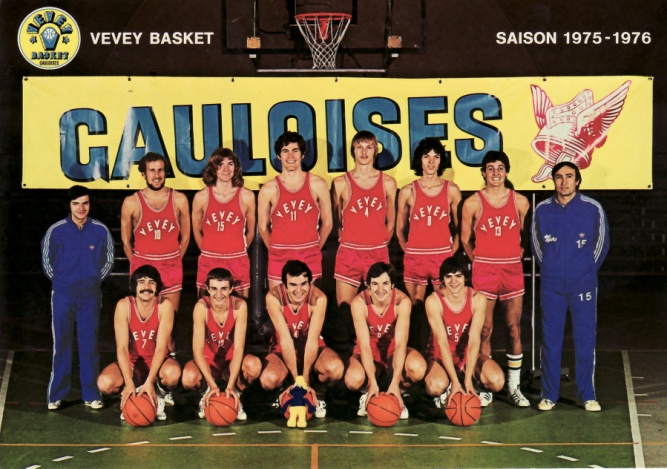 Un certain  Renens – Lémania-Morges
01.03.2020
2